MALI TRIKOVI IZ PRAKSE
Određivanje vrijednosti preostalih trigonometrijskih funkcija, ako je zadana jedna od njih…
Ako je zadana vrijednost funkcije sinus ili kosinus, lako je odrediti vrijednosti tangensa i kotangensa, koristeći:
Primjer 1.
Isti zadatak možemo jednostavno izračunati poznavajući definicije trigonometrijskih funkcija, predznake po kvadratima i Pitagorin poučak.
U pravokutnom trokutu označimo s t bilo koji od 2 šiljasta kuta, npr.
c
a
t
b
Budući je sinus kuta omjer nasuprotne katete i hipotenuze, a duljine stranica su pozitivni brojevi, dovoljno je promatrati modul sinusa kuta.
I nasuprotnoj stranici ‘a’ pridružiti broj 3, a hipotenuzi broj 5.
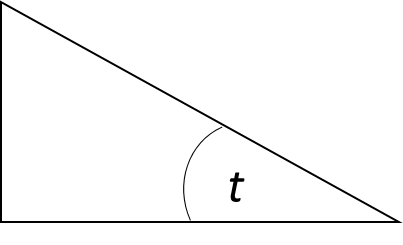 5
3
b
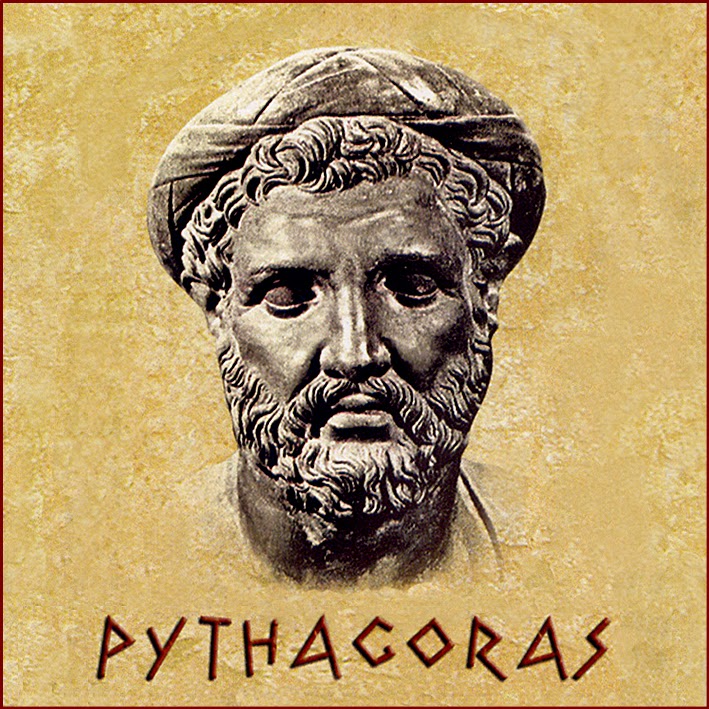 Stranicu ‘b’ računamo po Pitagorinom poučku:
I sa slike čitamo vrijednosti preostalih trigonometrijskih funkcija.
i
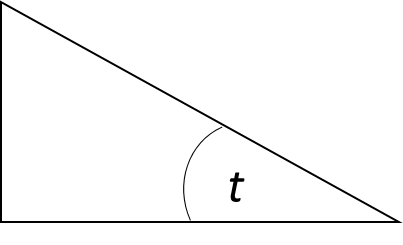 5
3
i
Primjer 2.
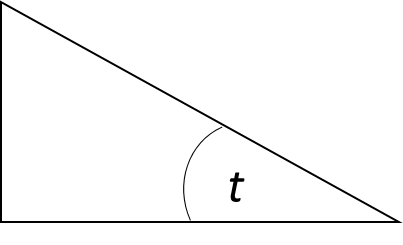 25
a
24
7
Situacija je složenija ako su zadani tangens ili kotangens, a tražimo sinus i kotangens kuta.
Iste formule znatno je lakše izvesti na prethodno opisani način, koristeći samo definicije trigonometrijskih funkcija na pravokutnom trokutu i Pitagorin poučak.
c
Označimo kut t
t
1
I sad iz slike čitamo:
Hipotenuzu ‘c’ računamo po Pitagorinom poučku
Analogno računamo sinus i kosinus, ako je zadan kotangens kuta.
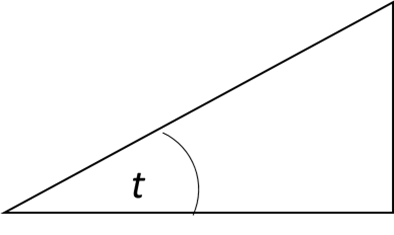 c
1
Sa slike čitamo:
Primjena na zadatke
1. zadatak
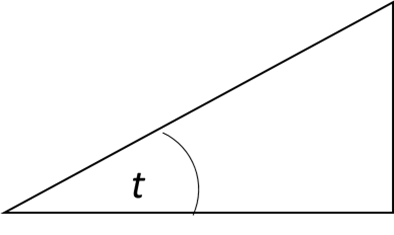 c
1
3
2.zadatak
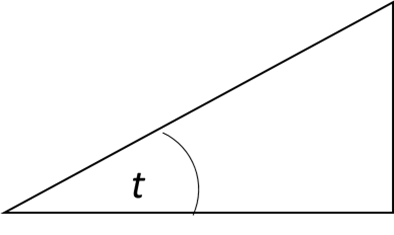 c
1
1
3.zadatak
±2
c
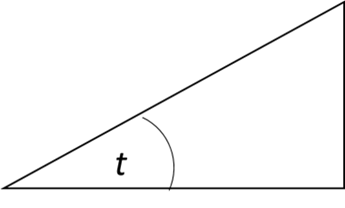 1
4. zadatak
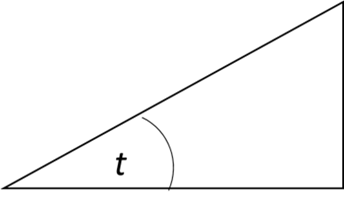 c
5. zadatak
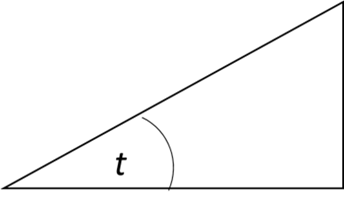 c
6a
6. zadatak
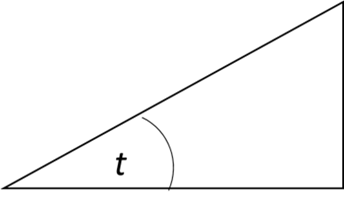 x
2ab
Hvala na pažnji
Jelena Varezić